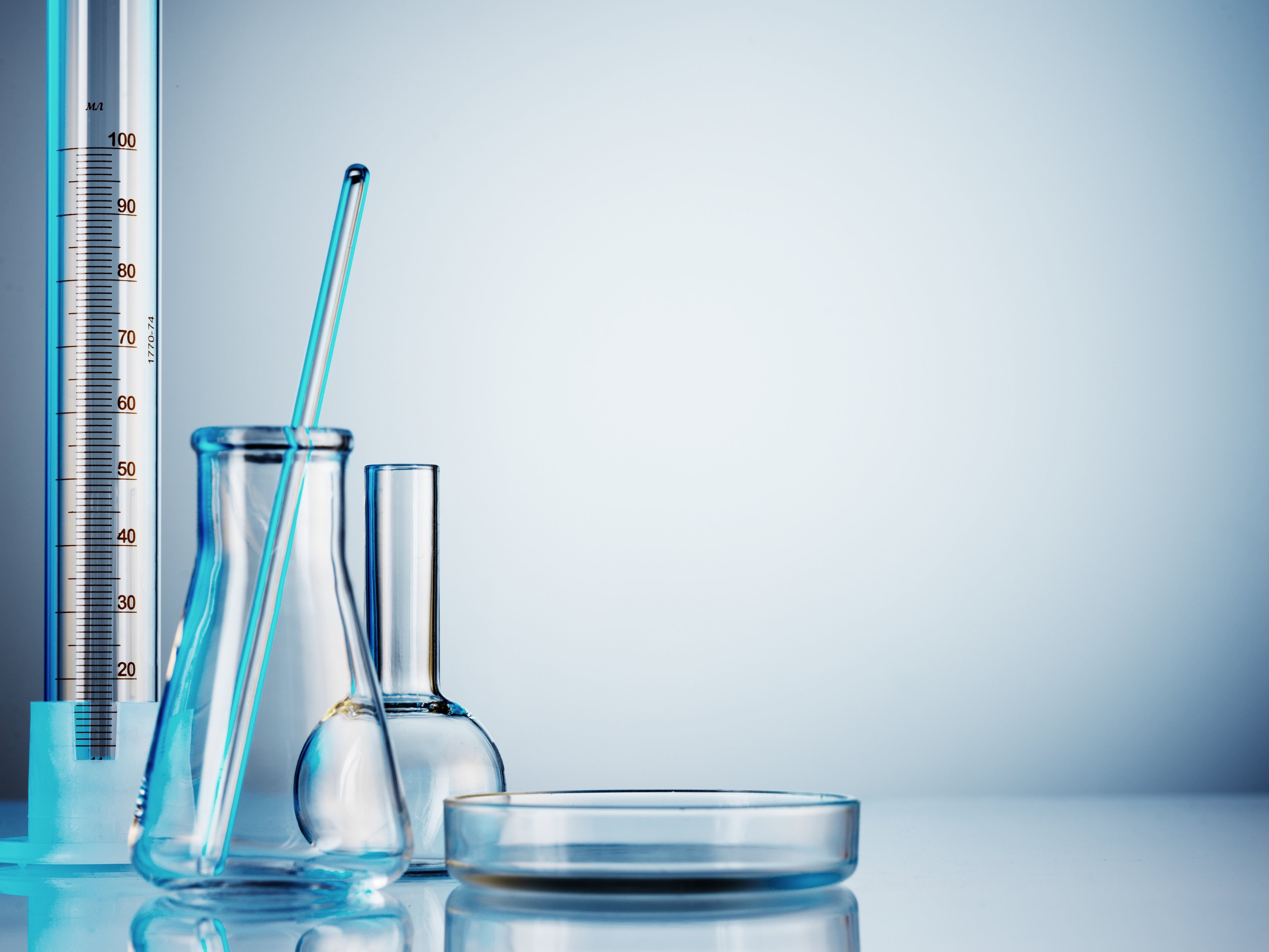 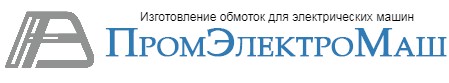 Монтажно - изоляционные материалы
              Замазка КЛСЕ-2 ОБС.504.011 ТУ
              Замазка ЭЗ-204 ОБС.504.033 ТУ
              Замазка ЭЗ-217 ОБС.504.040 ТУ
           Замазка ЭЗ-246 ОБС.504.062 ТУ
           Замазка ЭЗ-214 ОБС.095 ТУ
                                             Клеи
              Клей ЭК-4 ОБС.504.087 ТУ
     Клей эпоксидный ЭК-2 ОБС.504.066 ТУ 
     Клей ЭК-5Т ОБС.504.091 ТУ (взамен ОБС.504.067 ТУ)
                                 Изоляционные лаки 
     Лак ЛЭУ-227 ОБС.504.039 ТУ